Data Analytics Workshop				Agenda   				14.00 – 14.20  	Lessons learned in setting up a Data Hub - John Dunne, CSO 14.20 – 14.40 	The DASSL model - Proposals for infrastructure and services to 			support safe linking and sharing of data - Ros Moran, Health 			Research Board  14.40 – 15.00 	Setting up an Analytics Workshop in Revenue – PJ Kelly, Revenue15.00 – 15.45 	General Data Protection Regulation (GDPR) and the Public 				Sector - Seamus Carroll, Department of Justice and Equality   15.45 - 16.30	Meet the speakers. Tea/Coffee & biscuits
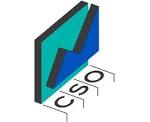 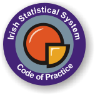